KinematicsProblem-Solving
So now we have a full list of kinematics equations…
	vavg = Δx/Δt	aavg = Δv/Δt	x = xi + ½ (v + vi) t	
	v = vi + at	x = xi + vit + ½ at2	v2 = vi2 + 2aΔx
In a given problem, how do you know which one(s) to use?  What do you plug in?
Deciding which equation(s) to use should be one of the LAST steps in solving linear motion problems!
Step One:  Draw a vector motion diagram before you do anything else!
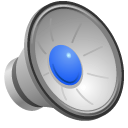 Components of a Vector Motion Diagram:
A series of dots/pictures of the moving object representing its location at equal time intervals.
A set of distinct arrows representing the velocity vectors of the moving object at each point drawn.
A set of distinct arrows representing the acceleration vectors of the moving object.
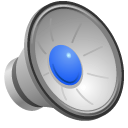 Example A) A driver moving at 25 m/s applies the brakes and travels 148 m before coming to a stop at a red light.  What was the car’s acceleration?
Velocity:
Acceleration:
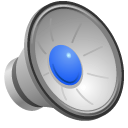 Example B) Someone standing on a bridge 12.8 m over a river tosses a pebble up into the air at 17.1 m/s.  How long does it take before the pebble splashes in the water?
V
A
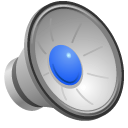 Given & Wanted
Next, take an inventory of every piece of information that a problem gives you, both explicitly, as well as implied, and put this information into a table.  For each value, include the conventional symbol as well as units.
Then list every piece of information the problem is asking for, again using conventional symbols.
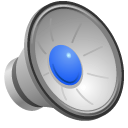 Example A) A driver moving at 25 m/s applies the brakes and travels 148 m before coming to a stop at a red light.  What was the car’s acceleration?
Velocity:
Acceleration:
Wanted
Given
vi = 25 m/s
a = ?
Δx = 148 m
v = 0 m/s
Note:  	The fact that vfinal = 0 m/s wasn’t explicitly given, but rather must be
		inferred given the situation.
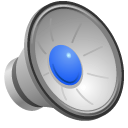 Example B) Someone standing on a bridge 12.8 m over a river tosses a pebble up into the air at 17.1 m/s.  How long does it take before the pebble splashes in the water?
Wanted
Given
V
vi = 17.1 m/s
t = ?
yi = 12.8 m
A
a = -9.8 m/s2
y = 0 m
Note: 	Again, these last two values were 			not 	explicitly given, but rather were 		implied.
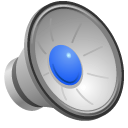 Now let’s pick a formula
Notice just how much time/effort/thought we’ve already put into each problem before we contemplated how to do the math.
By taking the time to wrap our minds around the problem, we’re now in a much better place to pick the right calculation.
Looking at the Given/Wanted charts, it becomes clearer which kinematics equation(s) to use.
Then it’s just a matter of chugging the numbers!
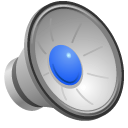 Example A) A driver moving at 25 m/s applies the brakes and travels 148 m before coming to a stop at a red light.  What was the car’s acceleration?
Velocity:
Acceleration:
Wanted
Given
vi = 25 m/s
a = ?
vf2 = vi2 + 2aΔx
Δx = 148 m
a = (vf2 - vi2) / (2Δs)
vf = 0 m/s
a = [(0 m/s)2 – (25 m/s)2] / (2 × 148m)
a = - 2.1 m/s2
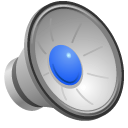 Example A) Someone standing on a bridge 12.8 m over a river tosses a pebble up into the air at 17.1 m/s.  How long does it take before the pebble splashes in the water?
Wanted
Given
V
vi = 17.1 m/s
t = ?
yi = 12.8 m
y = yi + vit + ½ at2
A
a = -9.8 m/s2
0 = 12.8 + 17.1t – 4.9t2
y = 0 m
Solve using the quadratic formula, or by using a 
graphing calculator…
t = 4.12 s
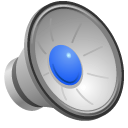 Deriving the Formulae of Kinematics using Calculus
Let a particle move such that initial position is xi, initial velocity is vi, and acceleration is constant a.
But v(0) = vi, so c = vi
But x(0) = xi, so c = xi
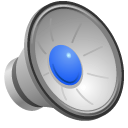 Here’s a great video in case you need a quick refresher…
https://www.youtube.com/watch?v=P9dpTTpjymE
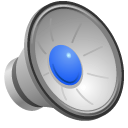